Maurya
&
Gupta
India
Division of India
Before 3rd C. BCE Politically fragmented due to:
Terrain (Mountains, valleys, forests, steppes, deserts)
Led to different languages & cultural beliefs
Transportation and communication difficult
Caste system
Hundreds of jati separated people
The Caste System of India~The Caste system of Ancient India is the system of social standings and social restrictions on people in Ancient India. Nobody knows how or when the Caste System was created, but one main theory is that it developed around the time that the Aryans conquered India. It is said that the Aryans divided the people of the region into five groups. They then placed themselves into the top three groups, what are today the Brahmins, Kshatriyas and the Vaisya. The fourth group was known as the Sudra, reserved for the conquered people of the region. During the development of the Caste System, a fifth group, known as the Untouchables were created. All five groups combined created the entirety of the Caste System. The most powerful group, called the Brahmins, were all powerful. Teaching, studying, sacrificing for himself, sacrificing for others, making gifts and receiving them are the six acts prescribed for a Brahmin. The next group, called the Kshatriyas, were the leaders of the military. The third most powerful group, the Vaisya, were responsible for trading. TheSudra, were responsible for physical labor, and contained people who worked as artisans. Finally, the "Untouchables" are the lowest of the low, a group sometimes not even associated with the Caste System. The "untouchables" were responsible for sewage cleaning and the "dirty work" of an area. These five groups were known as varnas, with many subgroups based on kinship called jatis in each varna.
Chandragupta Maurya:
Maurya Empire: 321 BCE-184 BCE 
Unified northern India.
India’s first centralized government
 Defeated the Persians
 Divided his empire into  provinces, then districts   for tax assessments and law  enforcement.
 He feared assassination  food tasters, slept in different  rooms, etc.
 301 BCE  gave up his throne & became a Jain.
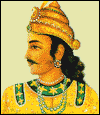 The Maurya Empire
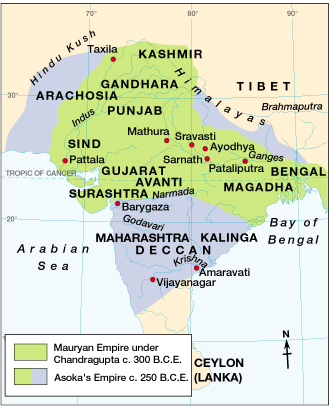 321 BCE – 185 BCE
Focus Questions
Who was Chandragupta Maurya?


Who was Ashoka? Why did Ashoka devote himself to Buddhism?
Ashoka (304 – 232 BCE)
Chandragupta’s Grandson 
Religious conversion   after the gruesome  battle of Kalinga in   262 BCE.
 Dedicated his life to   Buddhism
Emphasis on peace, tolerance, and nonviolence
He restricted slaughter of animals and encouraged vegetarianism
 Built extensive roads.
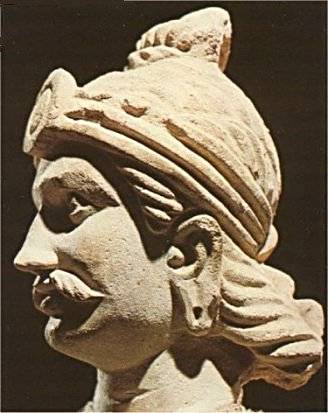 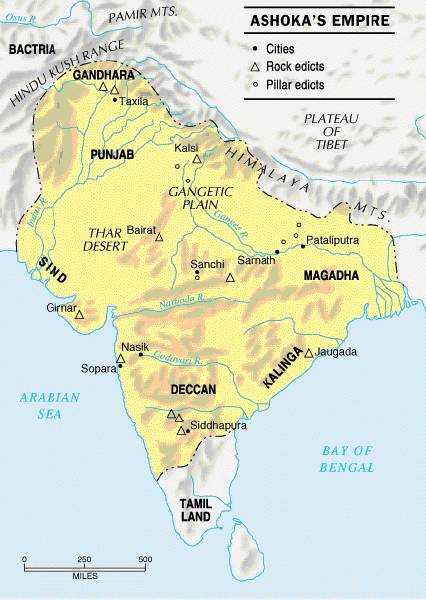 Ashoka’s Empire
Ashoka’s law code
Edicts scattered in  more than 30 places  in India, Nepal,  Pakistan, & Afghanistan.
 Written mostly in  Sanskrit, but one was in   Greek and Aramaic.
 10 rock edicts.
 Each pillar [stupa] is 40’-50’ high.
 Buddhist principles dominate his laws.
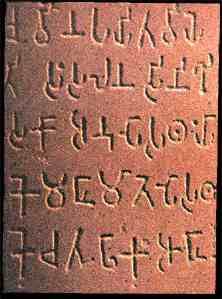 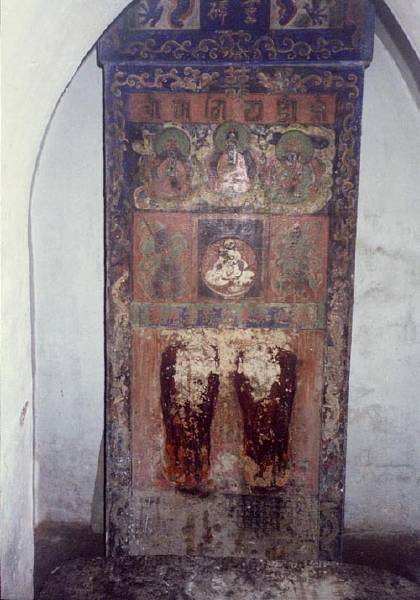 One of Ashoka’sStupas
Gupta Empire: 320 CE – 647 CE
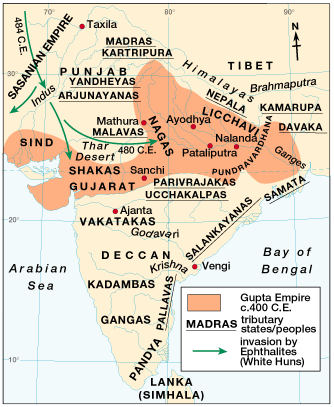 Gupta Rulers
Chandra Gupta I
Modeled himself after Chandragupta Maurya by taking his name 
r. 320 – 335 CE
 “Great King of Kings”
 Chandra Gupta II 
 r. 375 - 415 CE
 Profitable trade with   the Mediterranean   world!
 Hindu revival.
 Huns invade – 450 CE
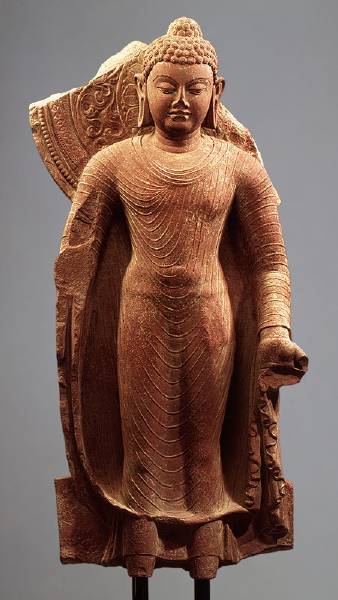 More Gupta
Smaller than Maurya
Never as much control as Ashoka
Drew tribute from subjects, but still allowed regional warlords to rule
Gender
Men dominated the Aryan world (patriarchal) - 
Aryan women had choice of choosing husband; 
Indian women could remarry if widowed; took part on social affairs; high ranking boys and girls could attend school; were educated in household tasks
Status of women declines after Aryans arrive
Gupta- women & mothers highly respected, but had little independence
Chandra Gupta II
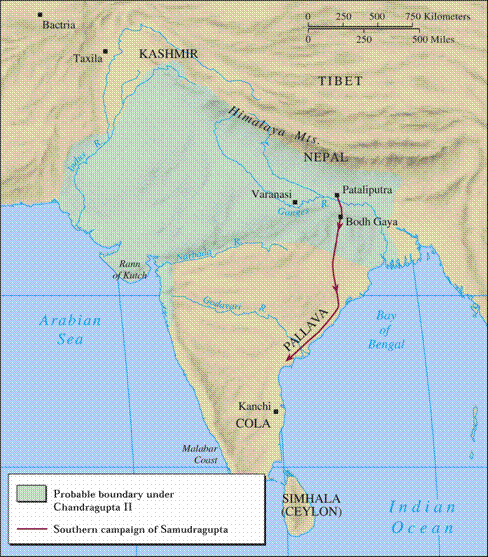 International Trade Routes during the Gupta
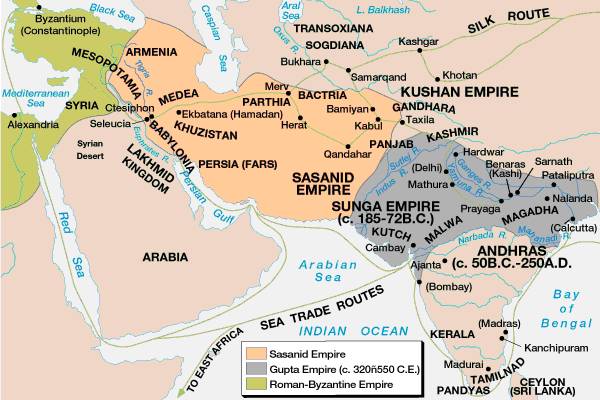 Extensive Trade:4c
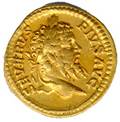 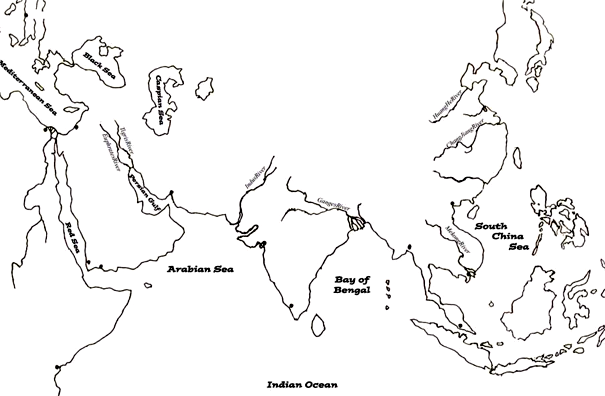 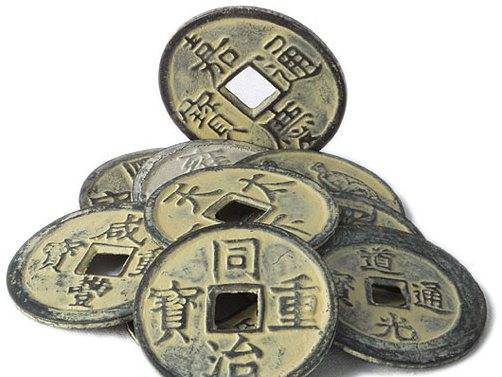 spices
silks
cotton goods
spices
rice & wheat
horses
gold & ivory
gold & ivory
cotton goods
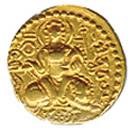 GuptaArt
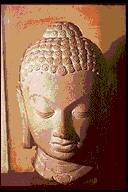 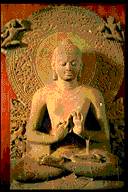 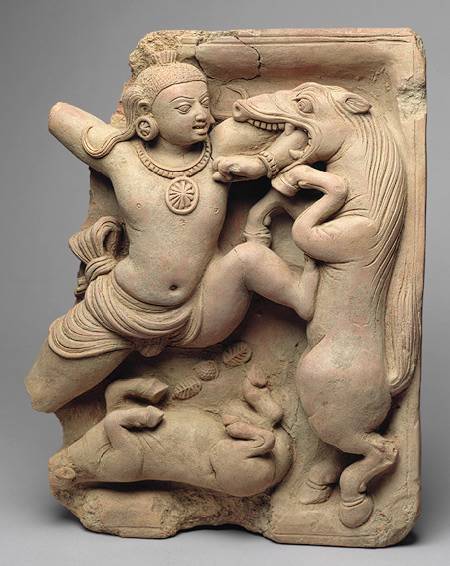 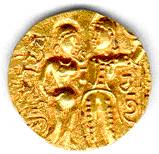 Greatly influenced Southeast Asian art & architecture.
Gupta Achievements
1000 diseasesclassified
500 healingplants identified
Printedmedicinal guides
Kalidasa
Literature
PlasticSurgery
Medicine
GuptaIndia
Inoculations
C-sectionsperformed
SolarCalendar
Astronomy
Mathematics
DecimalSystem
The earthis round
PI = 3.1416
Conceptof Zero
The Decline of the Gupta
Invasion of the  Huns in the 4c signaled  the end of the Gupta Golden Age, even though  at first, the Gupta defeated them.
 After the decline of the Gupta empire, north  India broke into a number of separate Hindu  kingdoms and was not really unified again until  the coming of the Muslims in the 7c.
Guiding Questions: Maurya and Gupta
What were the major trade goods out of India?  Out of Africa?
Describe how the geography of India affects it politically.
What were the Rock Edicts?
What pushed Asoka towards Buddhism.
How did Asoka’s belief in Buddhism affect his people?